Over Target Baselines
John Clayton, Support Service Contactor to the Y-12 Acquisition and Project Management Office (NA-93)
John.clayton@upo.doe.gov
April 10, 2023
NA-90 Organization Chart
Acting Associate Administrator (NA-90-1)
Ken Sheely 

Acting Principal Deputy Associate Administrator (NA-90-2)
Keith Hamilton
Office of Project Analysis, Oversight, and Review
(NA-90.2)
Mark Edelson
Office of the Chief of Staff
(NA-90.1)
Claire Dunne
Y-12 Acquisition and Project Management Office
(NA-93)
Dale Christenson
Savannah River Acquisition and Project Management Office
(NA-94)
Scott Cannon
Los Alamos Acquisition and Project Management Office
(NA-95)
Everett Trollinger
Office of Infrastructure Lifecycle Management
(NA-91)
Jessica Kunkle
Office of Design and 
Construction
(NA-92)
Mark Edelson
We are Here
August 1, 2022
2
NA-93 Organization Chart
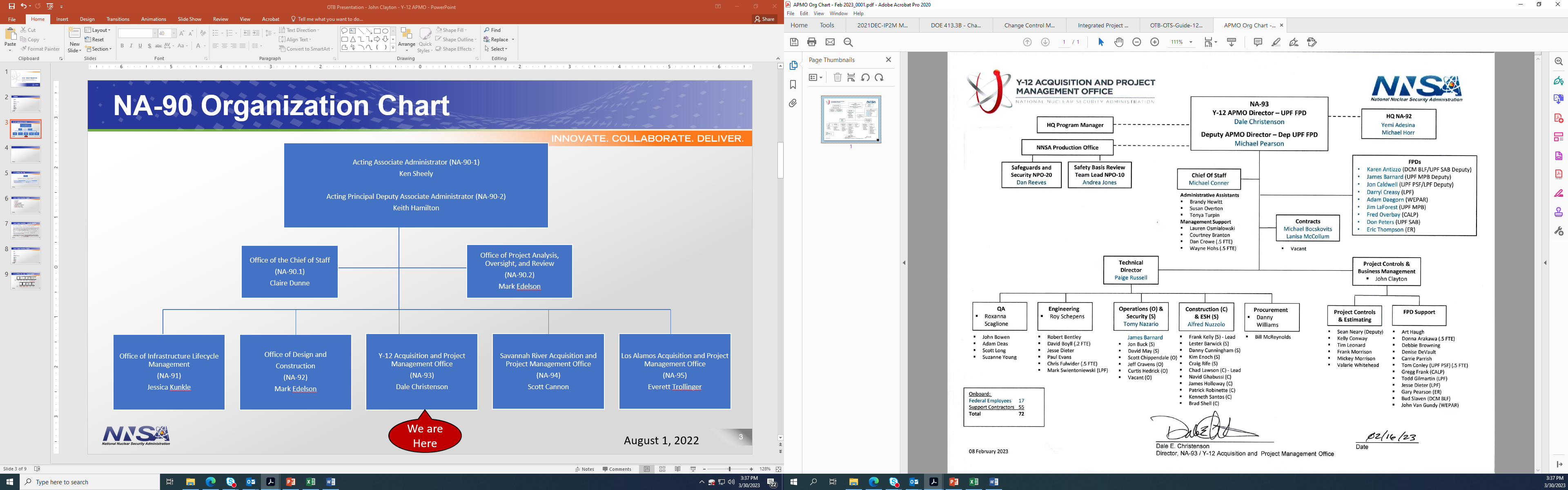 3
Y-12 APMO (NA-93)
Y-12 Acquisition and Project Management Office
(NA-93)
Dale Christenson
Responsible for the oversight and execution of NNSA Line Items and Major Items of Equipment greater than $50M at the Y-12 National Security Complex
6 projects currently active with value in excess of $10B
4
Over Target Baseline Topics
Source material
OTB Basics
Y-12 APMO Project Status
CNS EVM-SD OTB language
OTB process and timeline
OTB Mechanics / CPR illustration
5
Over Target Baseline – Source Material
DOE O 413.3B - Attachement 1 - CONTRACTOR REQUIREMENTS DOCUMENT
The Contractor’s project management system shall satisfy the following requirements:
Submit a request for an Over-Target Baseline (OTB) or Over-Target Schedule(OTS) to the contracting officer, when indicated by performance. The request shall include a top-level projection of cost (known as an estimate at completion) and/or schedule growth (known as an Integrated Master Schedule), a determination of whether or not performance variances will be retained, and the schedule for the implementation of the rebaselining. Refer to DOE G 413.3-20.
DOE G 413.3-20 - Change Control Management Guide
DOE G 413.3-10B Integrated Project Management Using the Earned Value Management System
DOD Over Target Baseline and Over Target Schedule Guide – December 5, 2012
Humphreys and Associates OTB Training

This presentation conveys how Y-12 APMO synthesized data from all sources to inform its approach to OTB/OTS for Y-12 projects. It is not intended to convey policy or formal guidance for use at other sites.
6
Over Target Baseline Basics
Definitions from DOE G 413.3-20 - Change Control Management Guide:

Over Target Baseline (OTB): Reprogramming actions involving establishment of cost or schedule objectives that exceed the desired or contractual objectives of the program. An OTB is a new baseline for management when the original objectives cannot be met and new goals are needed for management purposes. OTB is the sum of CBB and the recognized overrun.

Over Target Schedule (OTS): The schedule portion of an OTB.

While an Over Target Schedule may be requested separate form an Over Target Baseline, for the purposes of this presentation an Over Target Schedule is assumed to be part of the Over Target Baseline and won’t be discussed separately.
7
When Should an Over Target Baseline be Considered
When the Contractor’s Performance Measurement Baseline no longer represents a credible baseline
Often indicated by an EAC/PM EAC well in excess of the CBB
Should be implemented early enough (~<85% complete) to warrant the implementation effort
Performance Baseline ($K)
$200,000 $300,000 PM EAC
NNSA Contingency
$20,000
DOE ODC
$10,000
Contract Price 
$170,000
CONTRACT
$160,000
CBB Aligns with the contract
CBB
$160,000
Fee
$10,000
MR
$30,000
PMB; EAC
$130,000; $230,000
Baseline – Contract and CBB in alignment
EAC- Exceeds the CBB
8
Performance Baseline Change and the OTB
If the PB will be breached a Performance Baseline BCP must be processed before an OTB can be approved
An OTB can only be implemented without a PB BCP if there is sufficient contingency to cover the OTB
Increase in PB may be ‘parked’ in Contingency while processing the OTB
Performance Baseline ($K)
$200,000 $300,000 Revised PB
NNSA Contingency
$20,000
DOE ODC
$10,000
Contract Price
$170,000
CONTRACT
$160,000
CBB Aligns with the contract
CBB 
$160,000
Fee
$10,000
MR
$30,000
PMB; EAC
$130,000; $230,000
Baseline – Contract and CBB in alignment
PB BCP Approved increasing the PB
9
OTB Implementation
OTB implementation through the EVMS
Performance Baseline ($K)
$200,000 $300,000 Revised PB
NNSA Contingency
$20,000
DOE ODC
$10,000
Contract Price
$170,000
CONTRACT
$160,000
(Does not change with an OTB)
CBB Aligns with the contract
CBB 
$160,000
Fee
$10,000
MR
$30,000
PMB; OTB
$130,000; $230,000
Consider revisions to MR as part of the OTB
Baseline 
Over Target Baseline (May be reflected as Total Allocated Budget = PMB + OTB)
10
Performance Baseline Increase With no PMB Change or OTB
Some projects may reflect an increase in the Performance Baseline without a change in the Contractor’s Performance Measurement Baseline and without an Over Target Baseline. 
Rationale for no OTB may be the project is >85% complete.
PB increase without an OTB is typically reflected in Contingency.
Performance Baseline ($K)
$200,000 $300,000 Revised PB
NNSA Contingency
$20,000 $120,000
DOE ODC
$10,000
Contract Price
$170,000
CONTRACT
$160,000
CBB Aligns with the contract
CBB 
$160,000
Fee
$10,000
MR
$30,000
PMB
$130,000
11
Y-12 APMO (NA-93) – Project Status
12
CNS EVM-SD OTB Excerpts
An OTB/OTS is not used for new scope outside the current project scope.
Requests for establishing an OTB or OTS must be initiated by the contractor and approved by the customer contracting authority. 
Implementing an OTB and/or OTS does not change the terms and conditions of the contract but merely serves to improve management of the remaining work.
An OTB/OTS will be implemented and documented through the change control process to establish the TAB reporting baseline (CBB + OTB) and will be reconciled in the IPMR.
13
OTB Considerations
An OTB won’t correct performance issues and won’t prevent future cost and schedule challenges
An OTB addresses the EVMS budget and should not be confused with funding/appropriations
An OTB typically involves a Single Point Adjustment
Clear all variances (most common); clear only schedule; clear only cost
The OTB will take several months to fully implement
EVMS reporting may be interrupted for 1-2 months
The customer will require a review (likely an Integrated Baseline Review)
14
OTB Sample Timeline
Contractor/Customer Collaboration
EVMS tools Implementation
1-2 months
Customer review
1-3 months
Finalize OTB
1 month
1 month
Expect overall timeline to be 4-6 months
Ensure the benefit warrants the effort
Timeline does not include time to approve a PB BCP
Documenting customer expectations is key
Collaboration throughout the process is advised
15
OTB Mechanics / CPR Illustration – Before OTB
16
Key CPR Steps in an OTB
Single Point Adjustment: Set cumulative BCWS and BCWP = cumulative ACWP (highly recommended)
Set BAC = EAC
Populate the Reprograming columns with the CV, SV, and VAC values at the time of the Single Point Adjustment
Populate Variance Adjustment and Total Contract Variance rows with the CV, SV, and VAC values at the time of the Single Point Adjustment
17
OTB Mechanics / CPR Illustration – After OTB
1) Single Point Adjustment: Set cumulative BCWS and BCWP = cumulative ACWP (highly recommended)
This data does not change with an OTB
3) Populate the Reprograming columns with the CV, SV, and VAC values at the time of the Single Point Adjustment
2) Set BAC = EAC
4) Populate Variance Adjustment and Total Contract Variance rows with the CV, SV, and VAC values at the time of the Single Point Adjustment
18